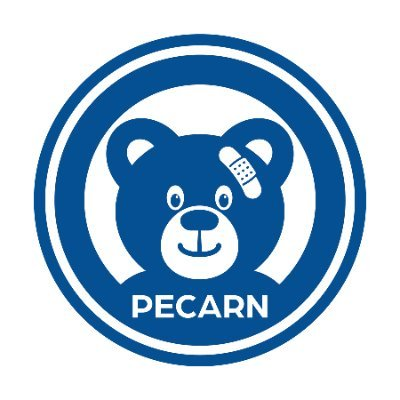 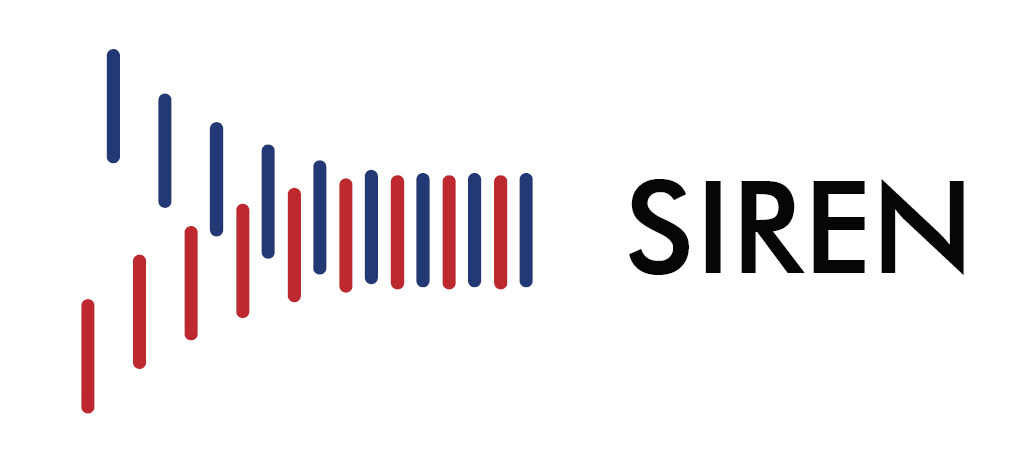 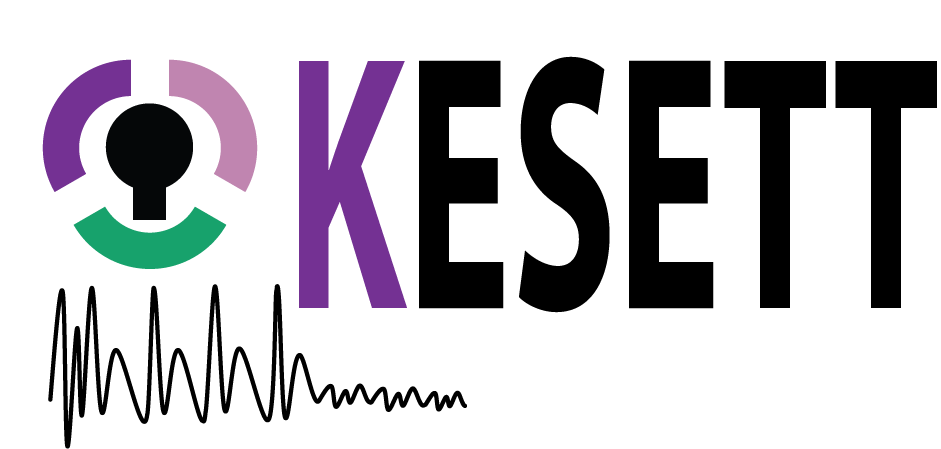 [Speaker Notes: C3PO
Clif confirmed there is still some serum samples available.  
We are trying to get an inventory of microliters available by subject and for how many subjects.

Reach out to Cliff Calliway or Fred Korely if you are interested.  
There is not currently any funding available for assays.]
KESETT
Contracts & Subrecipient form status 
24 Subcontracts with Michigan are in progress.
9 Subrecipient forms pending return to MI. 
2 PECARN sites:
Primary Kids of Utah 
Children’s of LA
7 SIREN Hubs:
HFHS
Texas
Columbia
UCSD
Maryland
VCU
Orlando (new master needed) - 2 sites
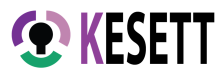 KESETT
News	
DSMB Review - Received feedback, responses returned
IRB Conference 6/10 - Virtual meeting for sites with the SIREN team, the University of Alabama at Birmingham (conducting the centralized EFIC activities), and the Advarra reviewers and administrative staff - If you have not already please email Vcervant@umich.edu with any IRB members you wish to have attend
KESETT Website  https://siren.network/trial/kesett/ or KESETT.org
Draft versions of the Protocol and MoP available
List of sites submitted with the proposal can be viewed
“Getting Started” and relevant materials/instructions - Now Live!
“KESETT Office Hours” - Every Thursday sign up under the “Workbench” tab to meet with the KESETT Site Manager, HSP Specialist, and Project Manager.
For PECARN sites - We met with the PediDOSE team to discuss possibility and workflow of dual enrollment in PediDOSE and KESETT, guidance will be included in the MoP
KESETT CCC group email: kesett-contact@umich.edu
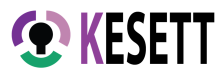 KESETT
Site Communication: Vincent Cervantes
Please send contact information for any additional research staff that need to be included on this call or KESETT Email lists.
Sending out check-in emails to site I have not been in contact with lately
Site submitted questions
“Is there a list of the CRF questions we could use to operationalize the study while we wait for the finalized versions?”
The CRFs are in the final stages of revisions based on tweaks to the protocol during DSMB and CIRB review. They will be shared when the protocol v1.0 is released. Are their specific data collection points it would be helpful to know at this time?
“In the draft MOP section 14.3 the Table contains the timeline of submittal for ESETT CRFs. Will the form names and timeline of submittal be the same?”
The ESETT table has been removed, Placeholder from a previous MoP version. Will be updated following release of the CRFs.
There are 3 forms (Subject enrollment, Drug infusion, and rEEG) that will need to entered into WebDCU within 8 hours of enrollment

KESETT CCC group email: kesett-contact@umich.edu
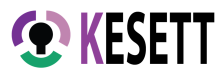 KESETT
Timeline:
Site information & Communication - Ongoing
Site Contracts - Ongoing, includes Ceribell agreement.
CIRB Submission - June 23rd 
CIRBI Approval and document release - June/July
Central EFIC Activities commence - June/July 
First subject enrollment target – September
Investigator meeting - Tentative details -  October 15th, Chicago
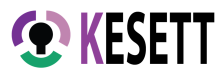 KESETT
Enrollment
Maximum sample size 770
~50 sites from SIREN 
~10 sites from PECARN
4 years of enrollment - 16 per month from all sites
3.2 enrollments per site per year
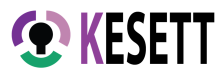 KESETT
PK-PD Study – Ancillary study all sites should plan to participate in. Currently being reviewed by NIH, not currently part of the main protocol
Will be included in the EFIC activities with the main study and main consent
All participants are eligible if they can provide a blood draw
Two blood samples (2-3 mL/sample)
5-45 min after start of drug infusion
60-120 min after start of drug infusion
Spin and separate within 2 hours of collection
Ship individually or batched, whichever works best for your site
Store cryogenic vials and vacutainer tubes at -20°C or lower

This ancillary study will have its own funds, you do not need to budget or accrue any lab related fees prior to the ancillary being awarded. However, it would be best to plan to have blood draws ready to be added to your enrollment workflow.
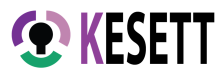 KESETT
Ceribell  

FDA approved device, documents available on the KESETT website under workbench
Should go on all participants unless they have a clinical EEG or contraindication ie.wounds to the head.
Stored where clinical team has quick access to it, preferable in the resus bays
Stays on for up to 4 hours (Not MRI compatible) 
Ceribell will conduct training sessions with each site

IT Approval
The Ceribell team will assist with your IT approvals – Select sites may be contacted early. Ceribell will prioritize site who quickly return their contracts.
Identify now: the pathway to device approval for research and connected to your institutions Wi-Fi.
Not used at your site
Currently used for clinical care at your site, if so in the ED?
Currently used for other Emergency Medicine research
KESETT - EFIC
Same
Regulations 
Goals and mindset remain value-added, investigator engaged
Community Consultation
Public Disclosure
New
Hybrid - Site/Centralized approach coordinated at University of Alabama (UAB)

What to do at your site
2 virtual focus groups moderated by UAB
You will be asked to recruit about 8 stakeholders of differing perspectives for these groups. You can identify from where you may recruit these locally.
 2 in-person events 
Over the summer these may be fairs, festivals, markets, epilepsy strolls or other community events. Look at your community calendar and think about what you might do.
Review and share any new local institutional processes/policy 
If you have an local event occurring in June that you would like to attend please contact the KESETT team
KESETT Questions?
KESETT Website: 
https://siren.network/Clinical-trials/kesett

Start-up and EFIC related questions:
kesett-contact@umich.edu 

KESETT contract questions:
kesett-contract@umich.edu
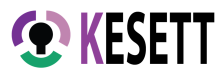 Next SIREN Study Coordinator Meeting
July 1, 2025 @ 1pm ET

SIREN Website
https://siren.network/
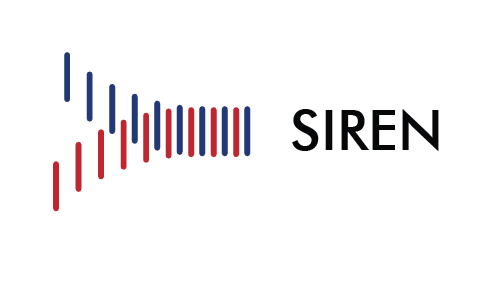